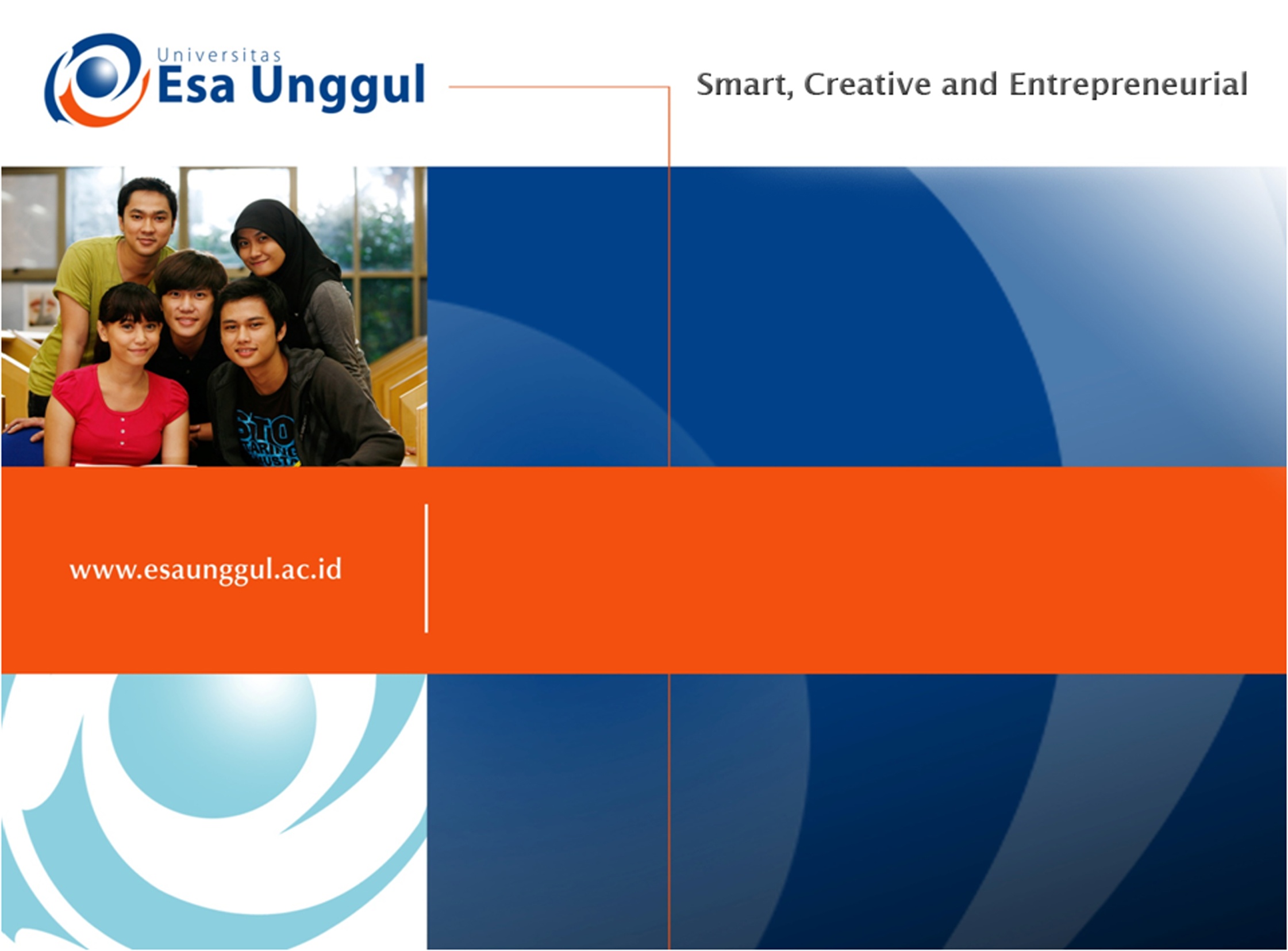 Kuliah 9Diferensiasi Endoderm
Turunan Endoderm
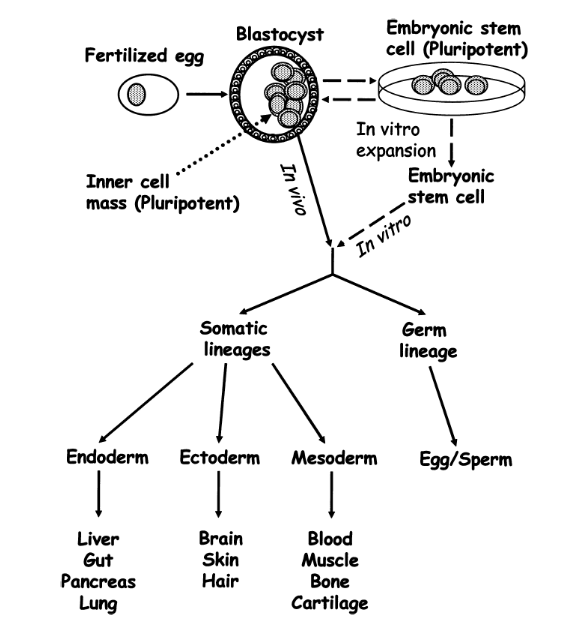 Diferensiasi Endoderm
Berbagai penelitian dilakukan untuk melakukan diferensiasi sel turunan dari endoderm seperti sel hepatosit dan sel pancreas Beta
Bentuk spesifik dan pattern dari endoderm membuat sulitnya memilih growth factor untuk pertumbuhan in vitro
Diferensiasi Endoderm
Diferensiasi hepatosit dari stem cell manusia dengan menggunakan Matrigel atau monolayer dengan penambahan 20% FBS 
Kedua sistem kultur tersebut diberi perlakuan DMSO dan Sodium butyrate untuk mendapatkan 70 -80 % sel yang mengekspresikan marker hepatosit, menunjukkan akumulasi glycogen dan aktivitas Cytochrome P450 yang dapat diinduksi
Matrigel
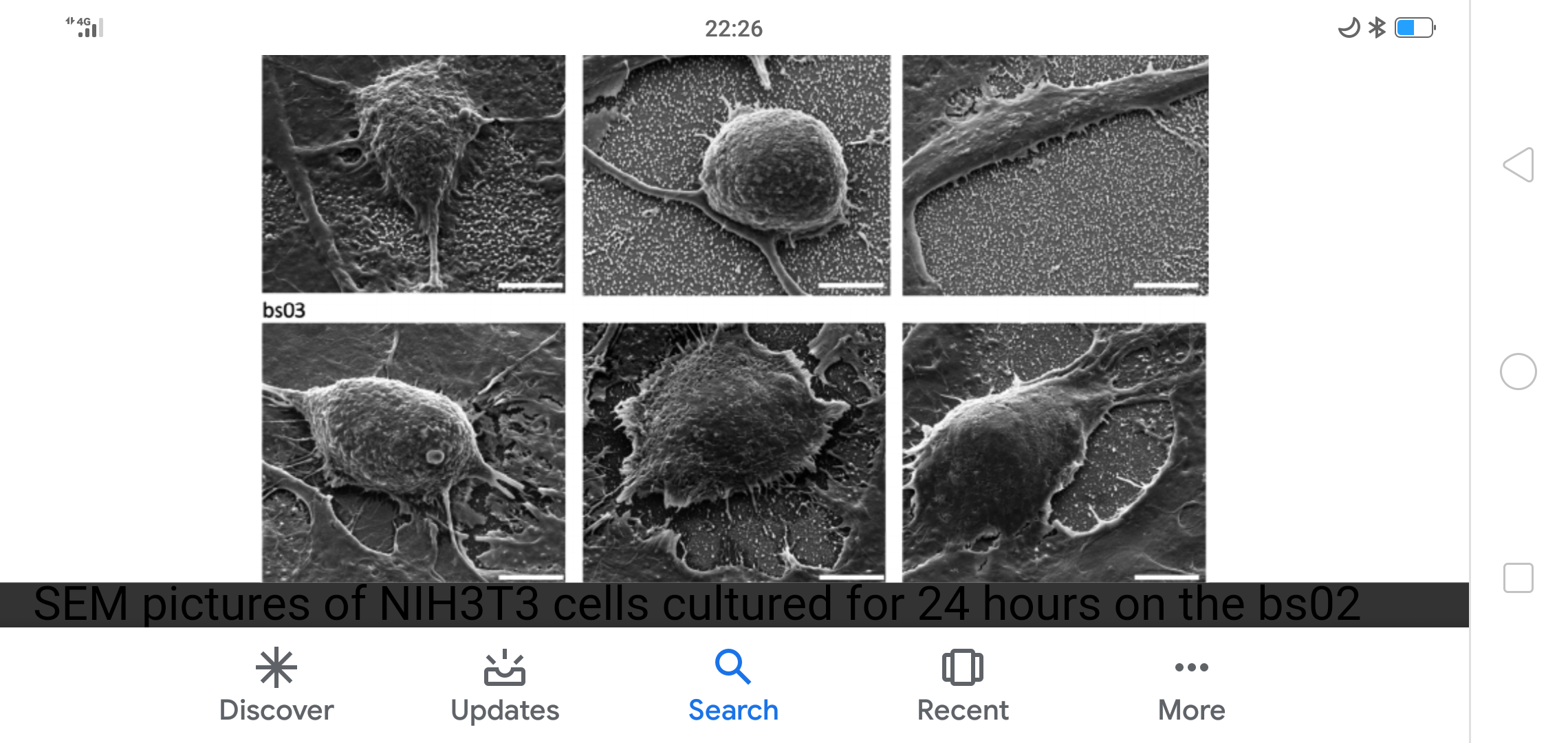 Hepatosit
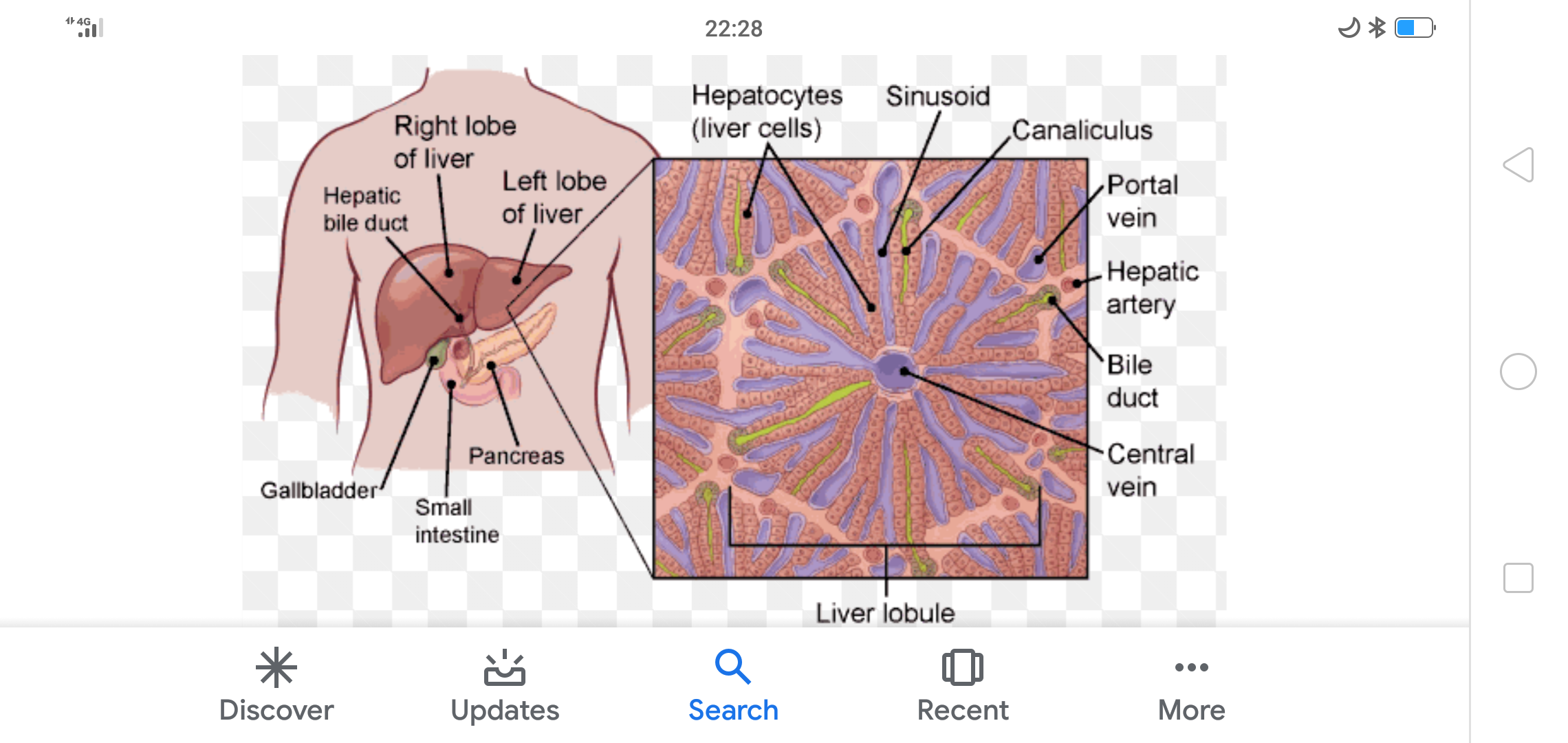 Diferensiasi Endoderm
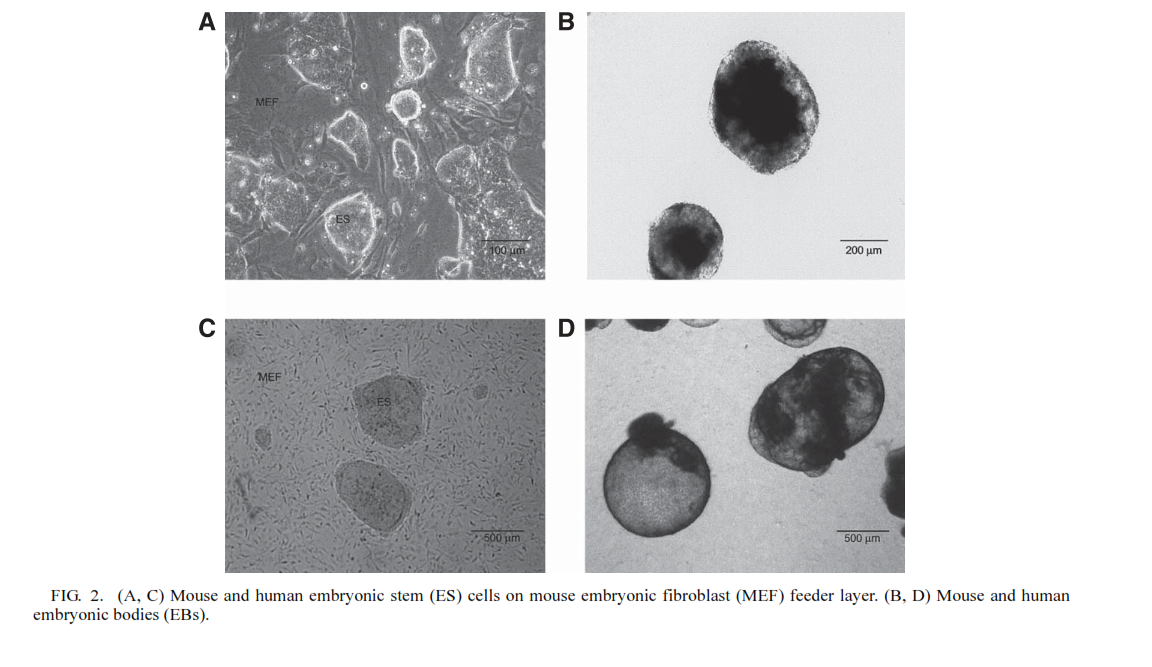 Diferensiasi Endoderm
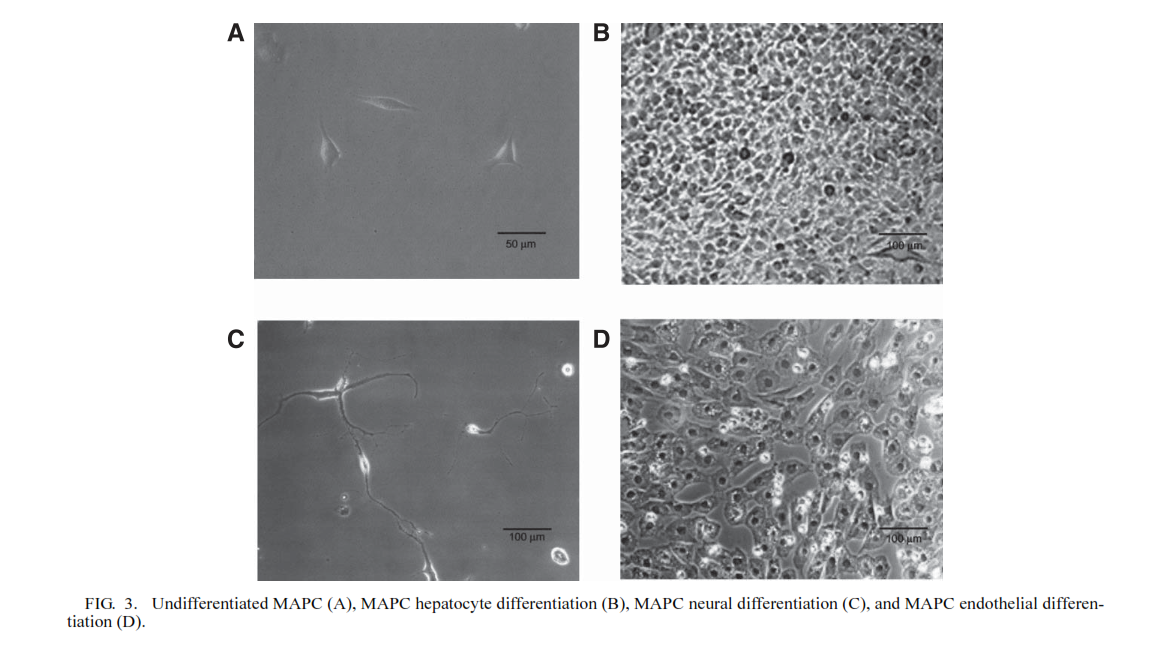 Diferensiasi Endoderm
Diferensiasi stem cell manusia menjadi sel pankreatik beta . 
Saat diferensiasi spontan 1-3% sel dari 60-70% Embryonic body positif insulin
Diferensiasi Endoderm
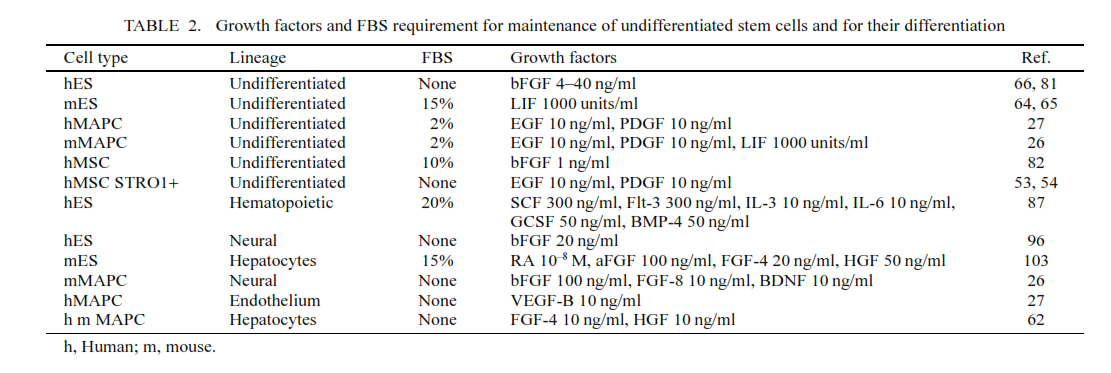 Diferensiasi Endoderm
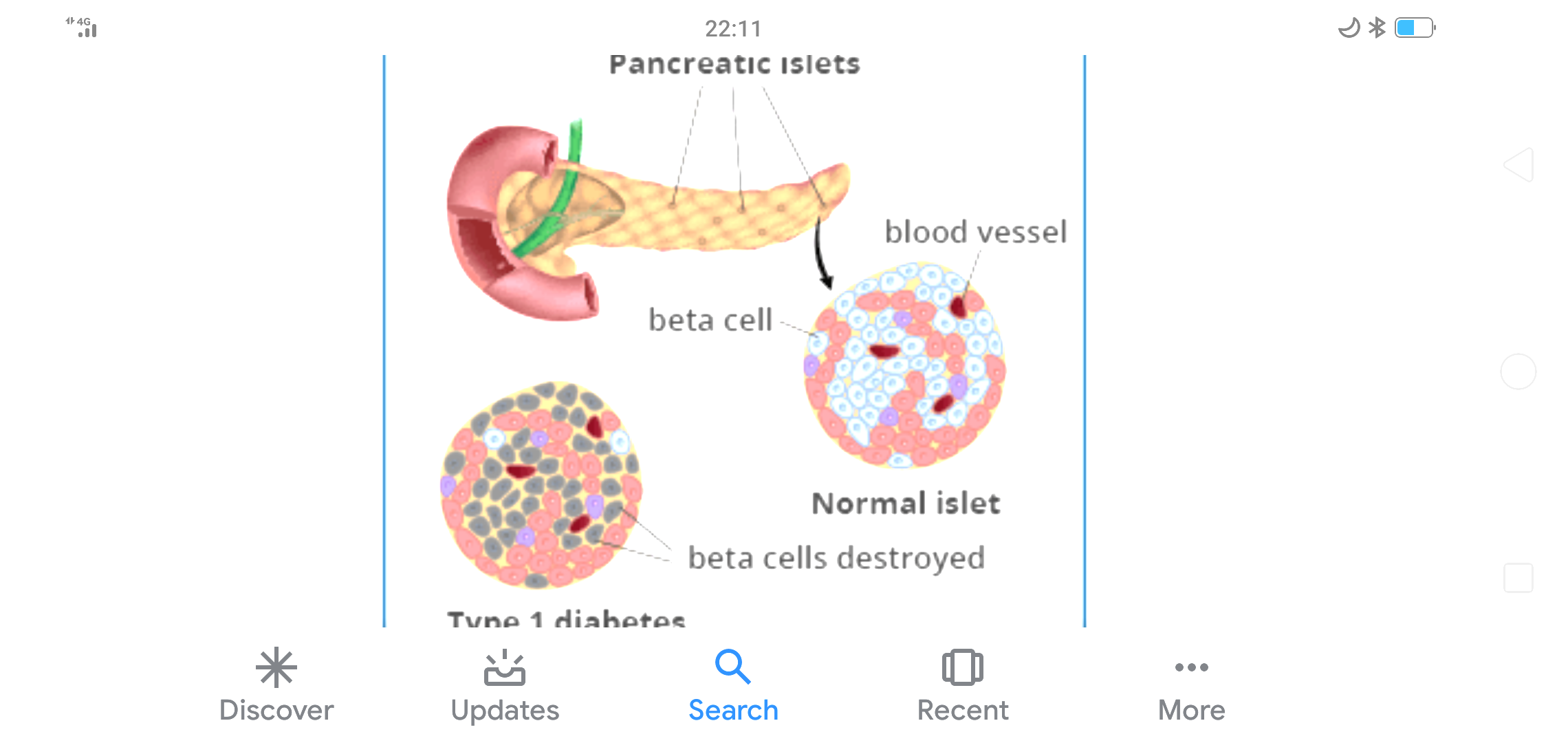 Diferensiasi Endoderm
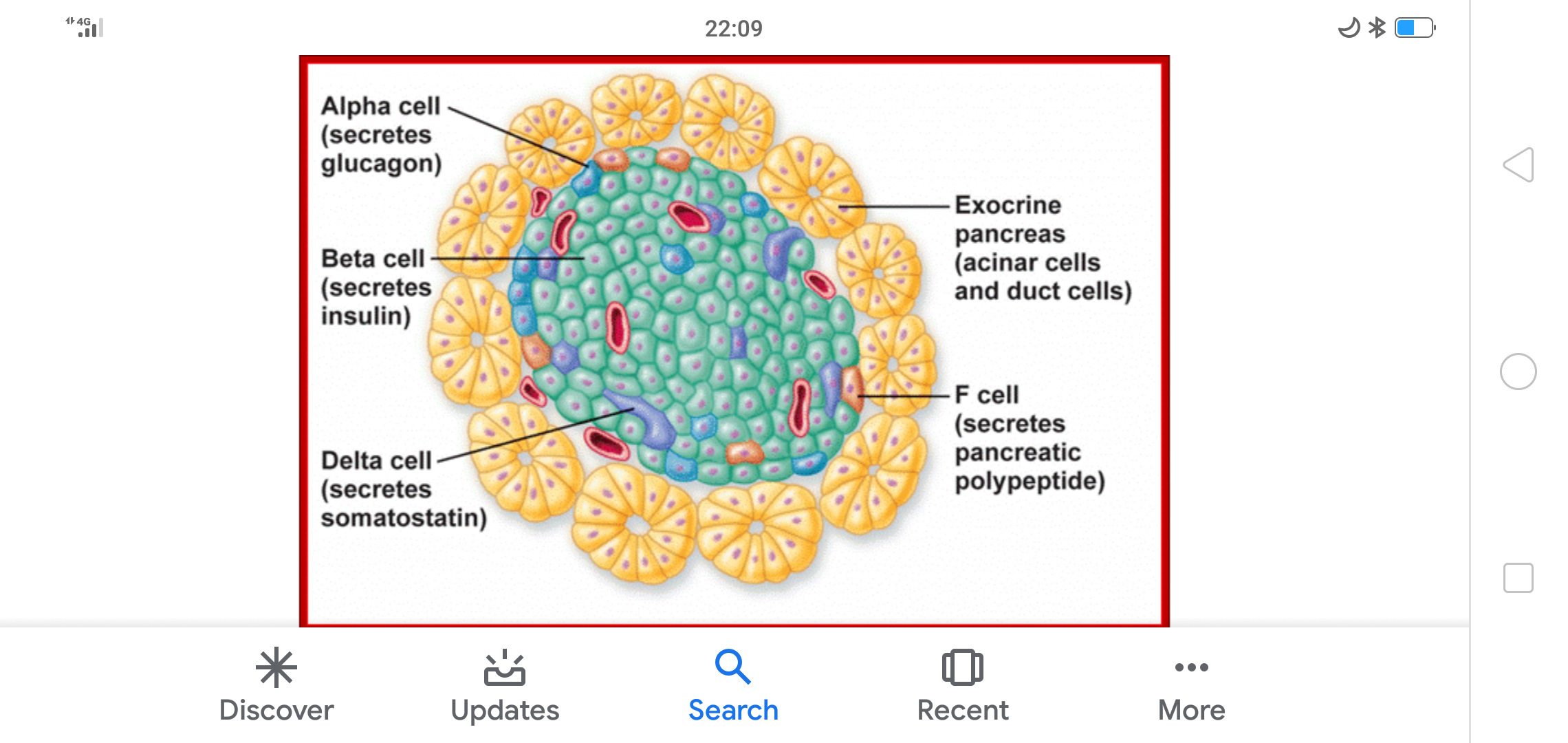